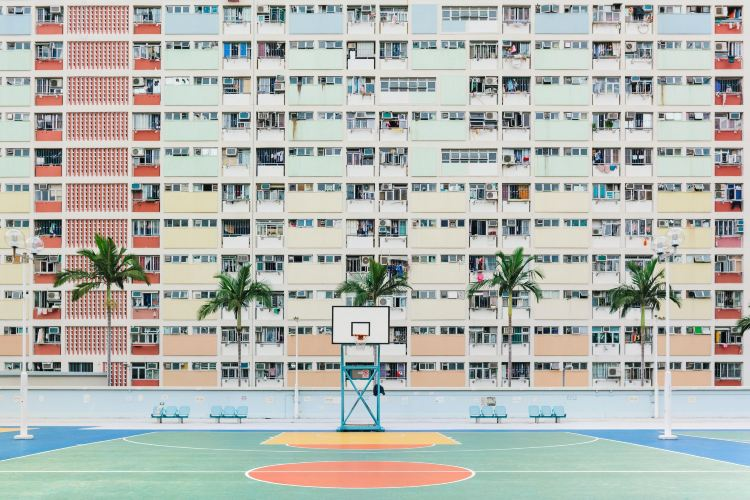 Cantonese I
Week 5
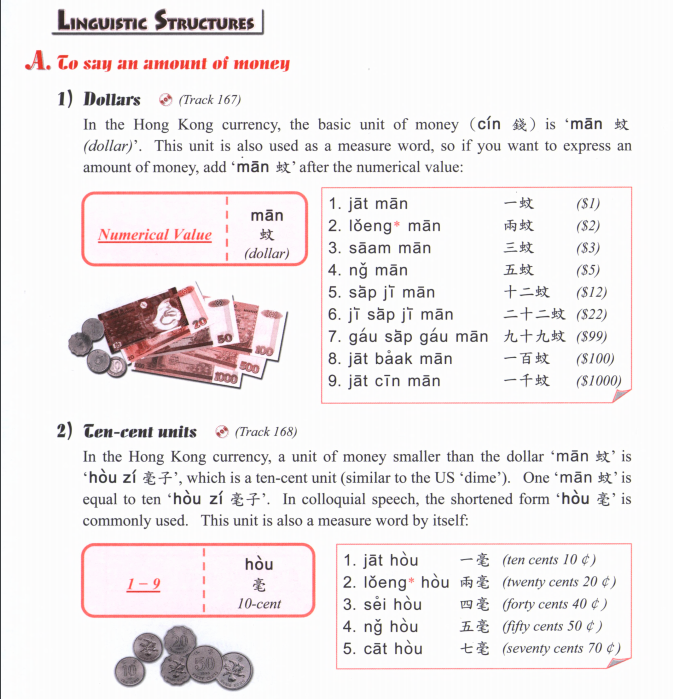 The use of the character 蚊 (mān) originate from the tone change of the currency denomination used in China in imperial times 文 (màn), which was the chief denomination until the introduction of the yuan in the late 19th century.
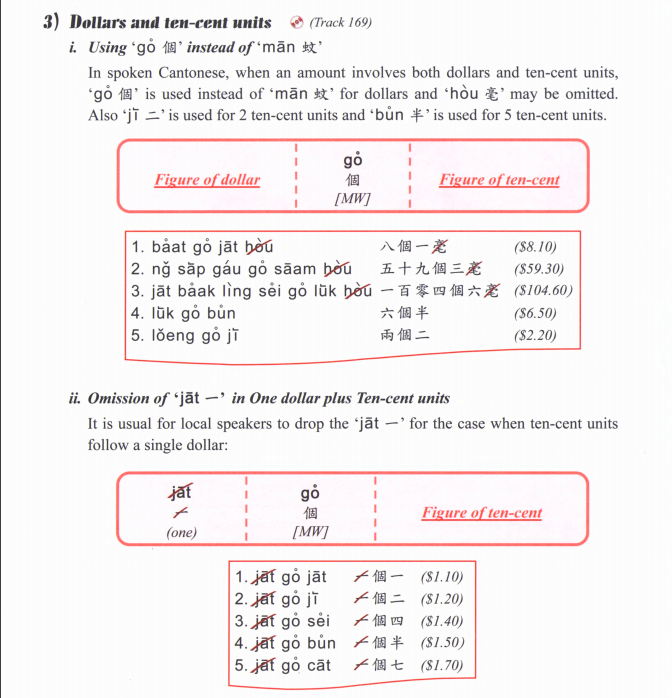 1) $364.3
2) $984.5
3) $1204
4) $260.2
5) $65.5
6) $83.9
7) $888.8
8) $29.9
9) $2.2
10) $510.7
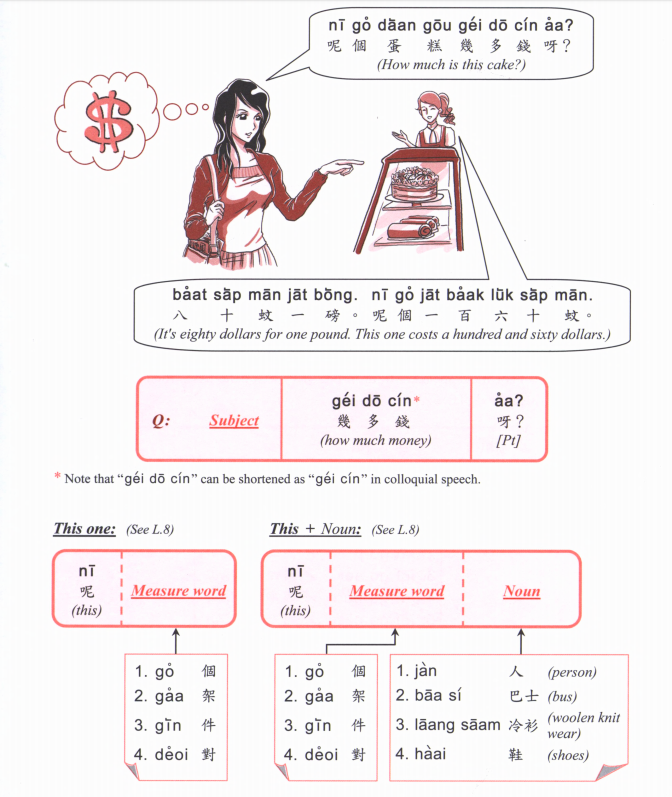 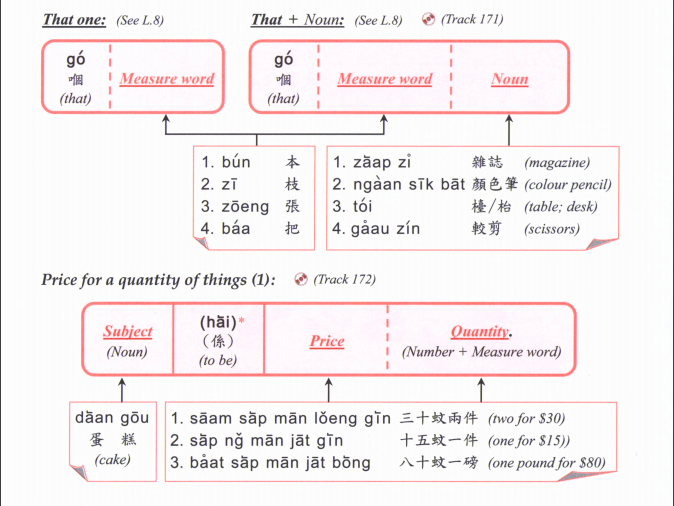 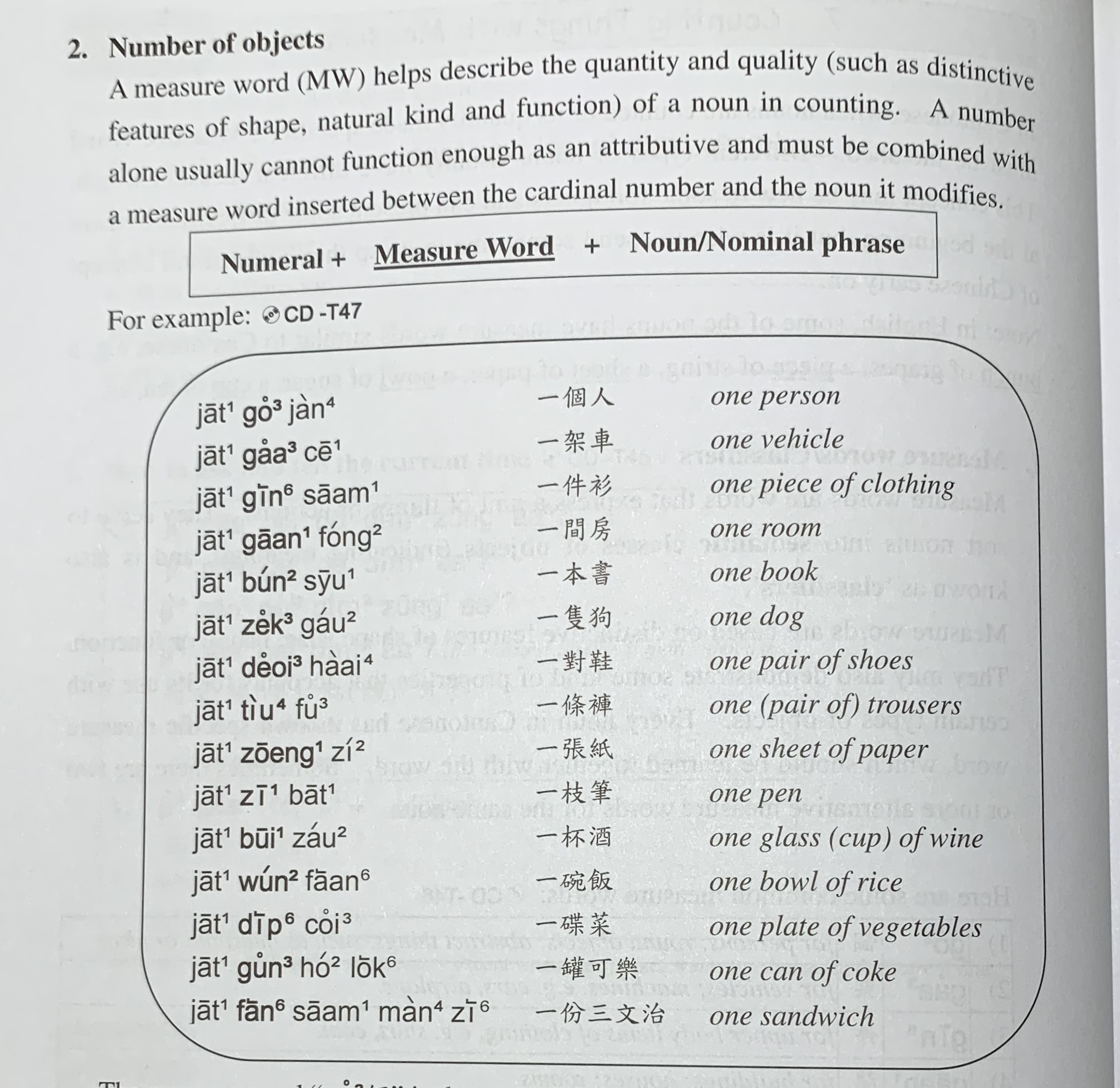 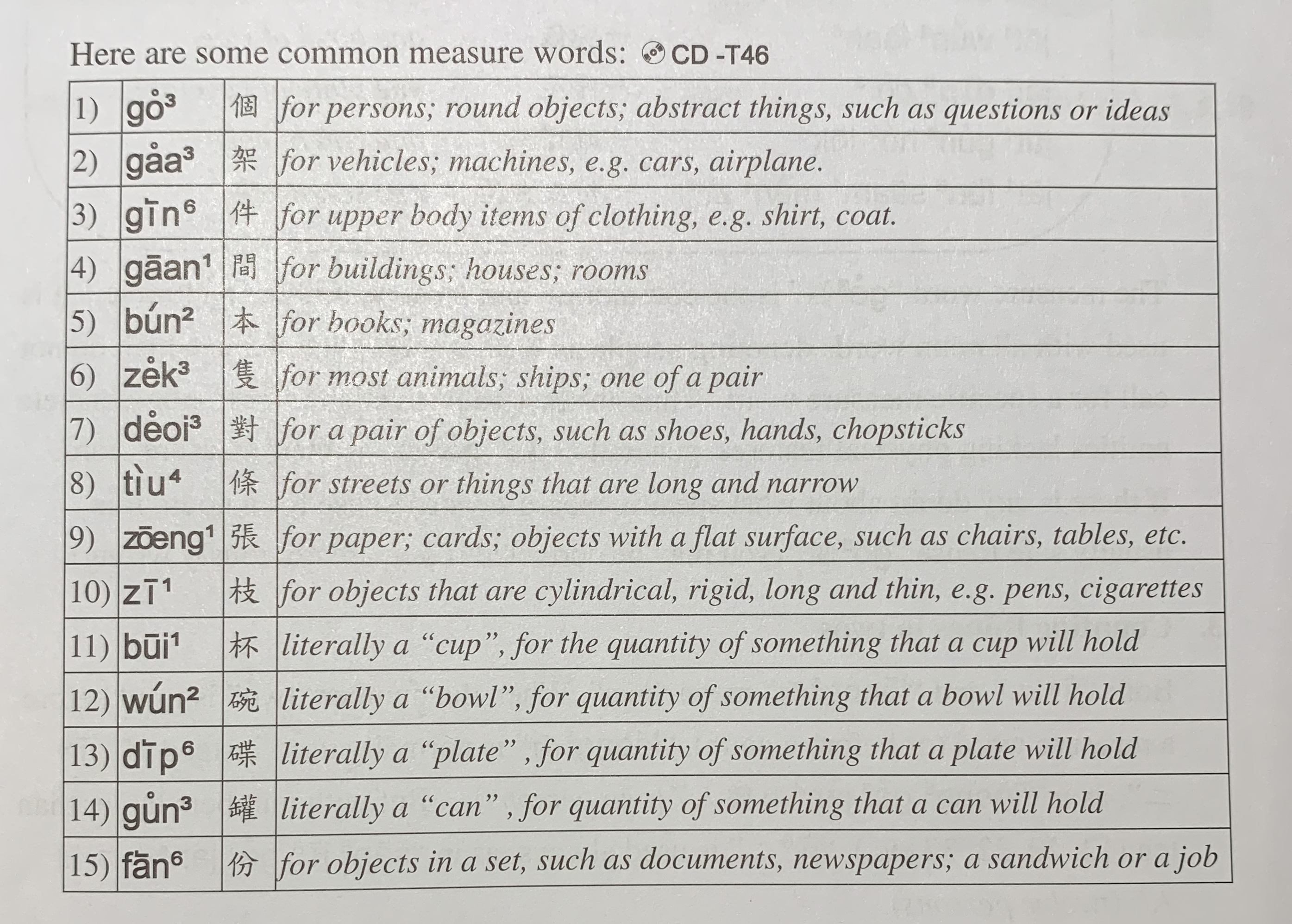 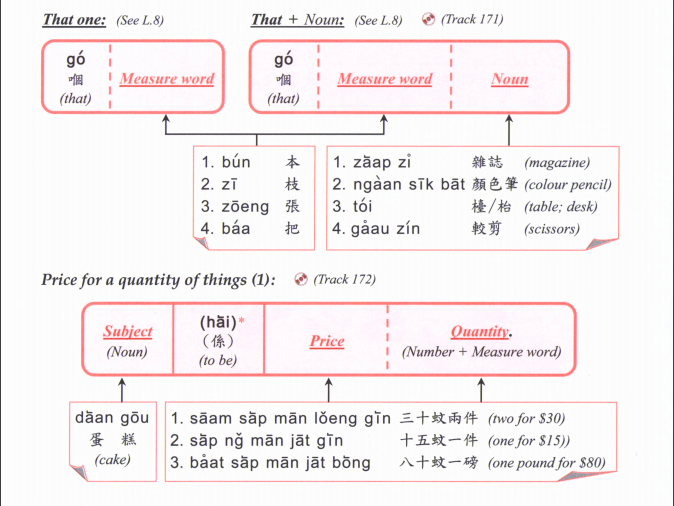 optional
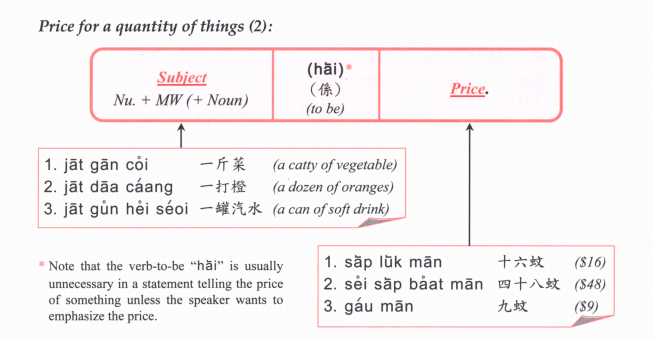 optional
Quantity +
Price for a quantity of things (3):
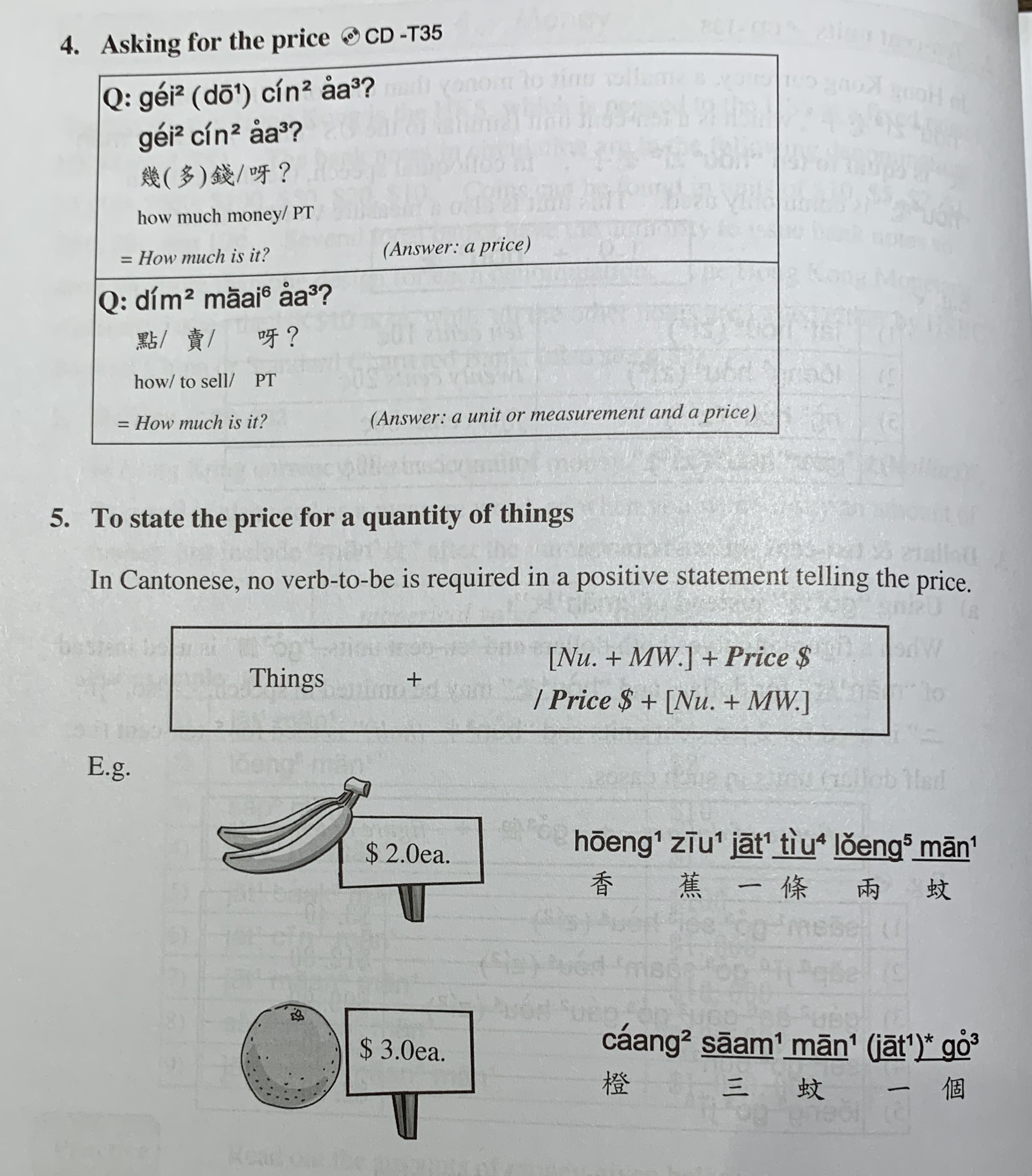 Subject + quantity + Price
Banana     one    $2
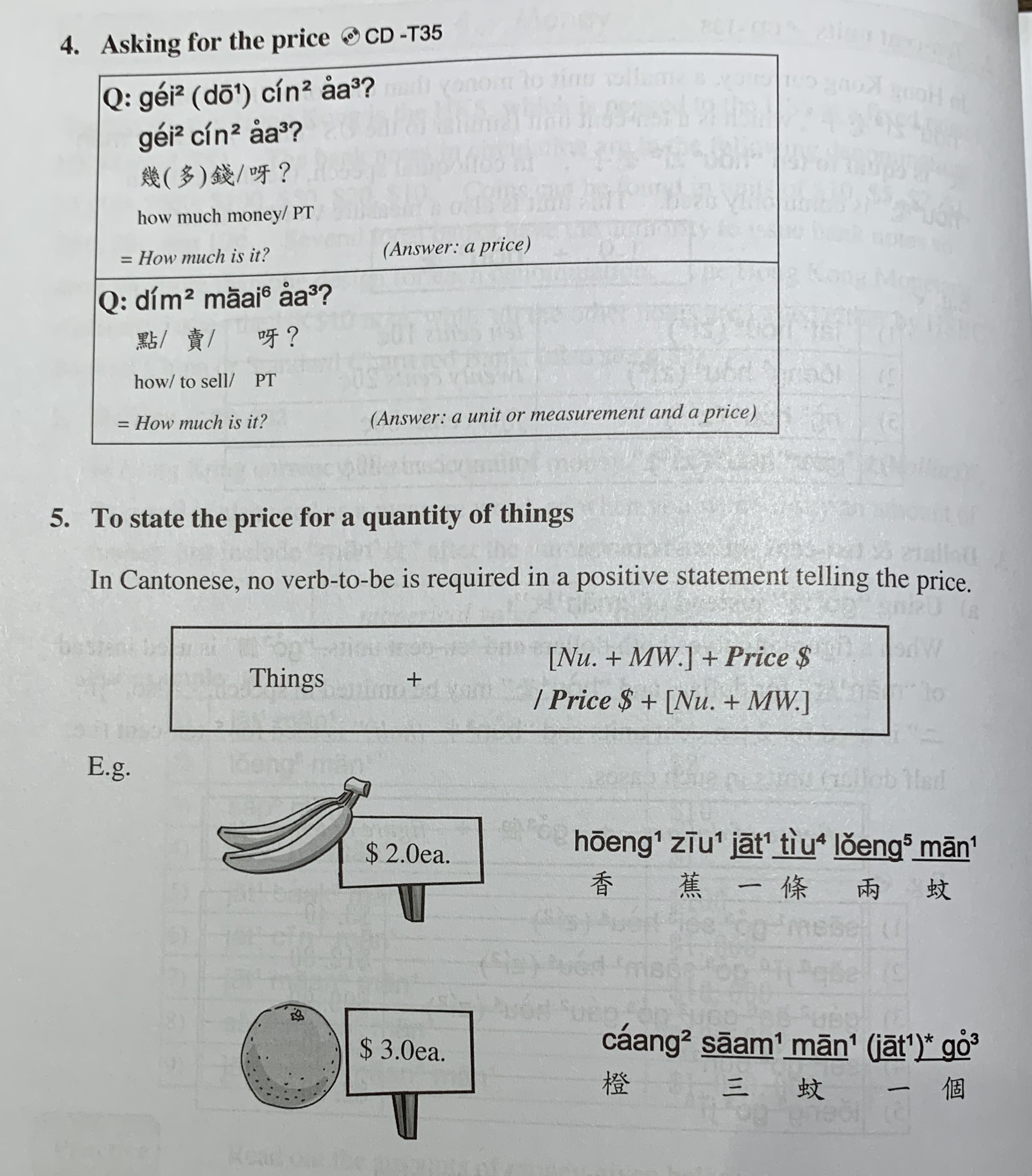 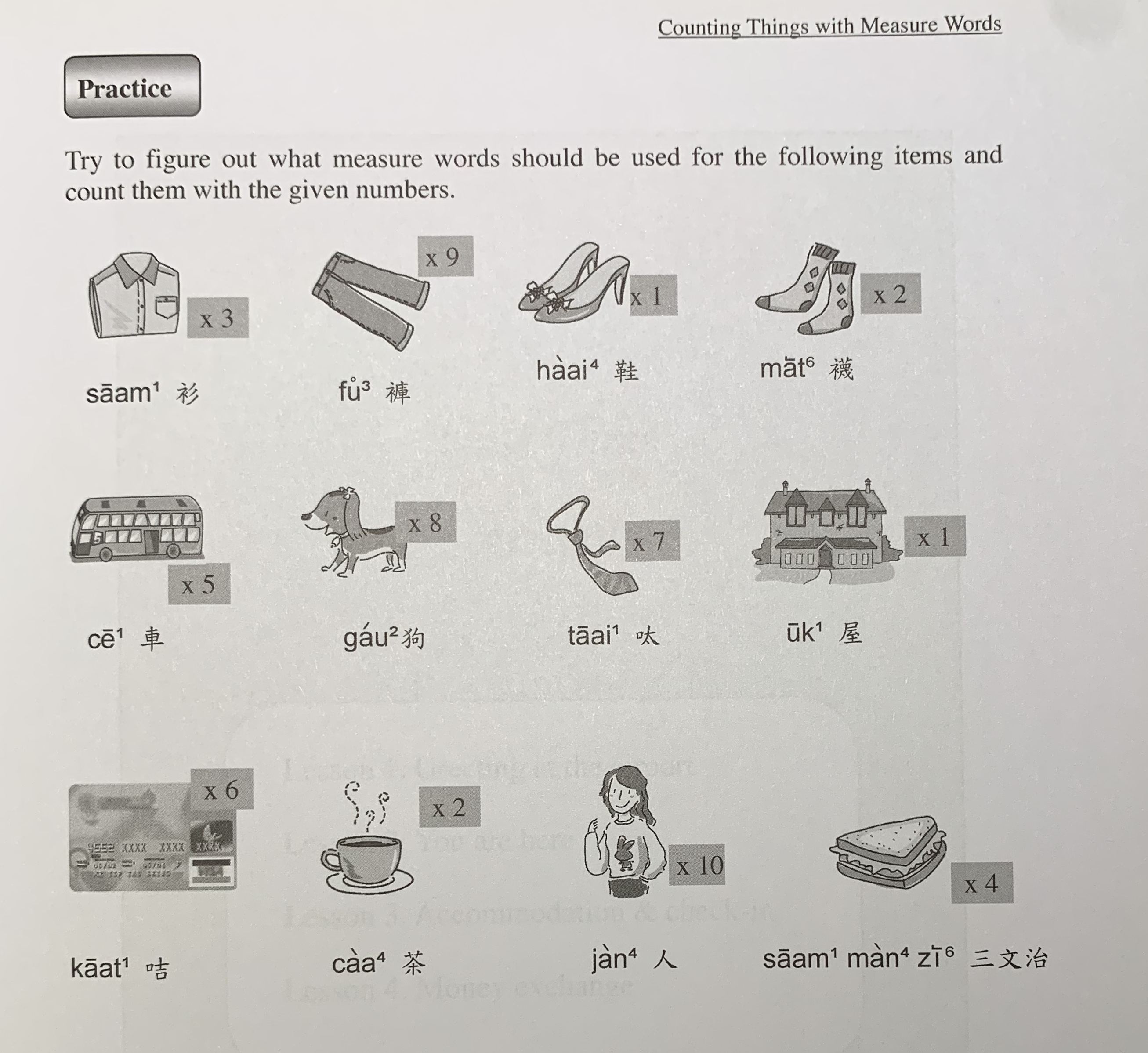 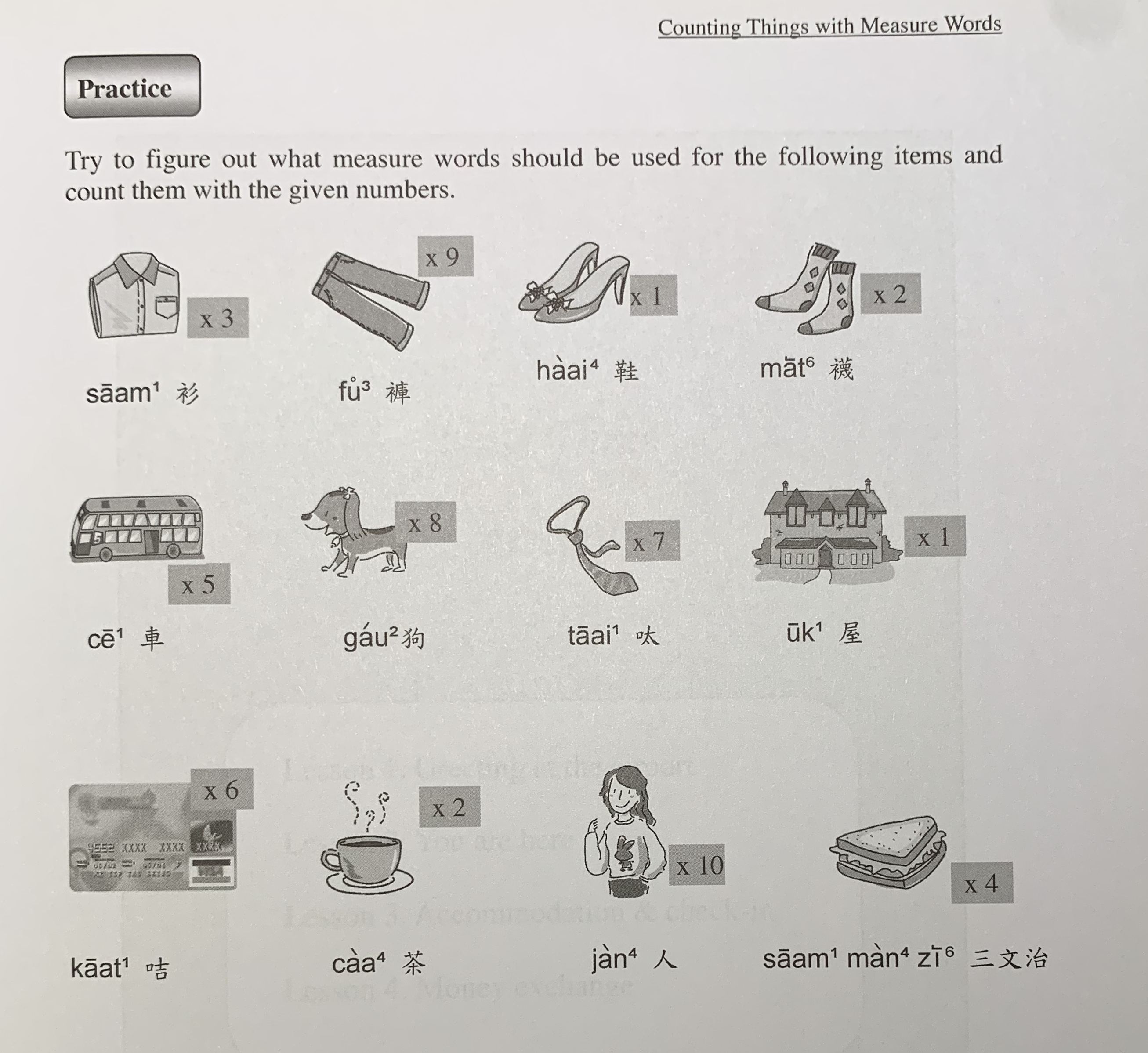 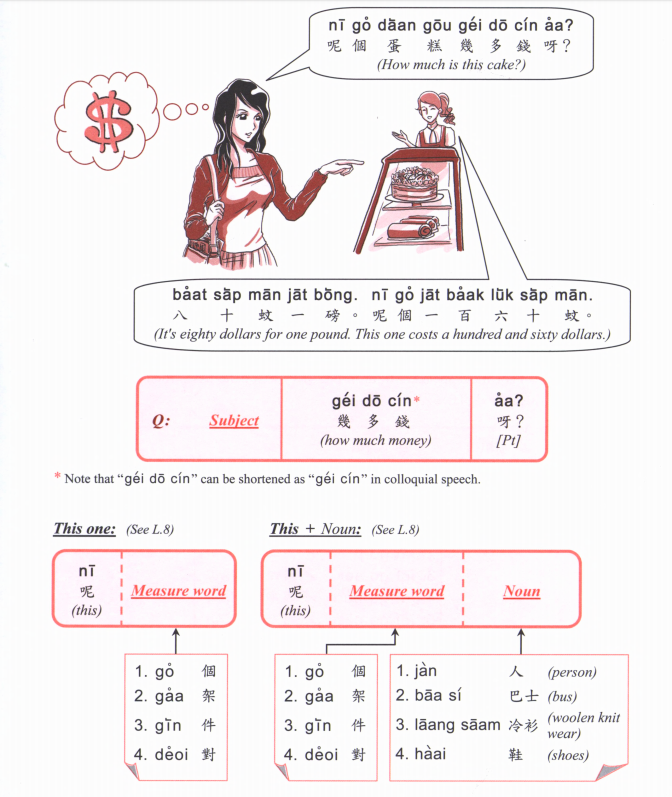 $1423
$540.8
$63.2
$160
tiu4
deoi3
deoi3
gin6
$345.4
$899.9
$6345
$3,700,000
zek3
tiu4
gaan1
gaa3
$26.9
$45
$57
bui1
fan6
go3
zoeng1
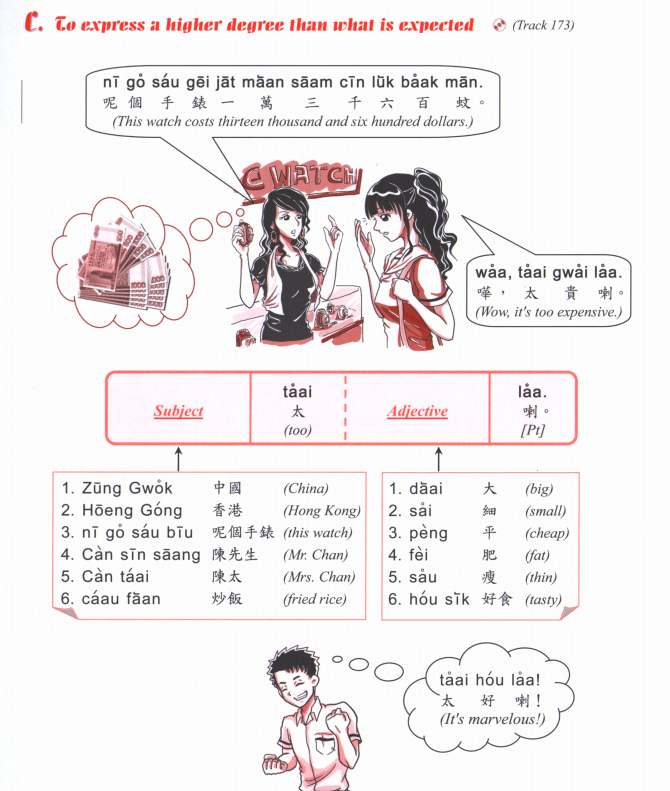 zek3
隻
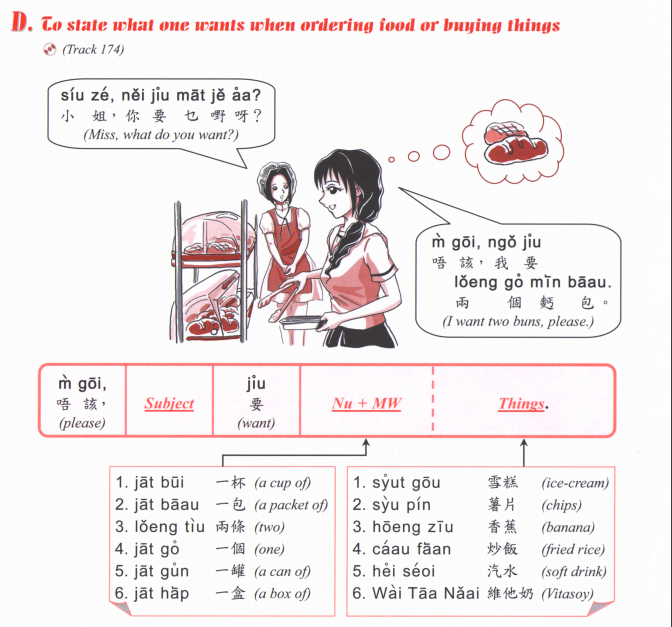 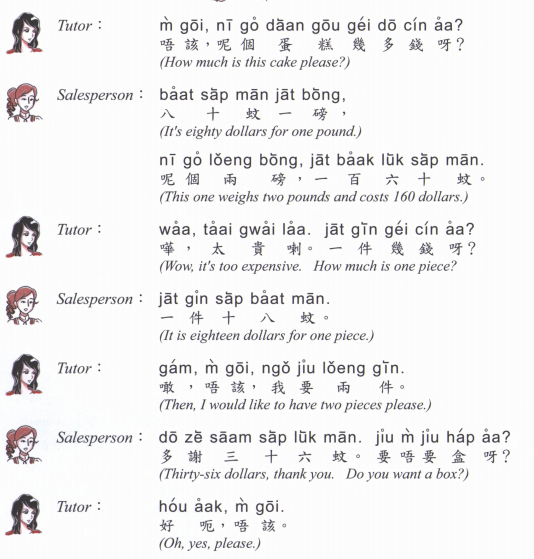 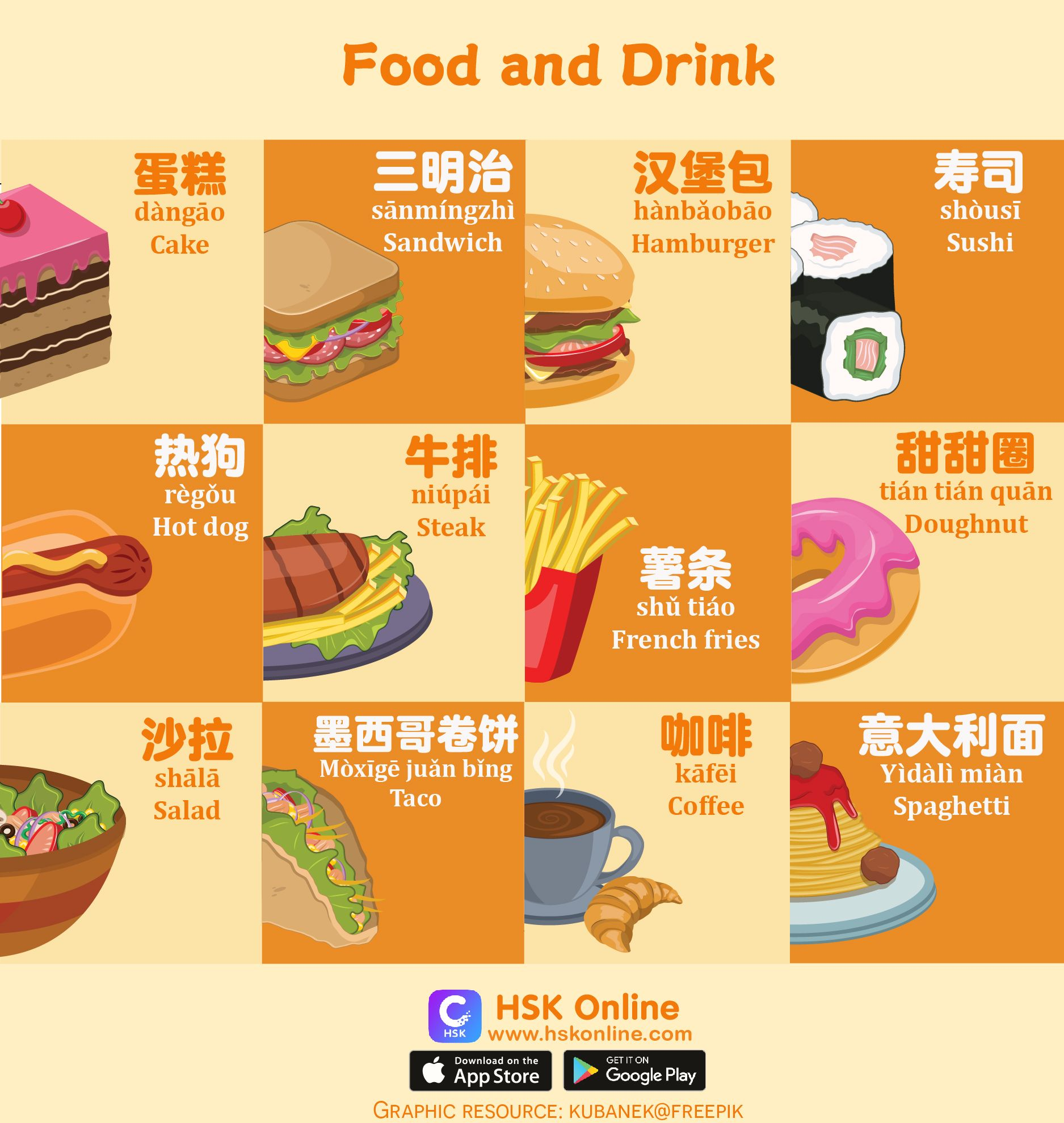 壽司
sau6 si1
三文治
saam1 man4 zi6
漢堡包
hon3 bou2 baau1
daan6 gou1
Cake
冬甩
dung1 lat1
熱狗
Jit6 gau2
牛扒
Ngau4 paa2
薯條
Syu4 tiu2
意粉
Ji3 fan2
沙律
saa1 leot2
咖啡
gaa3 fe1
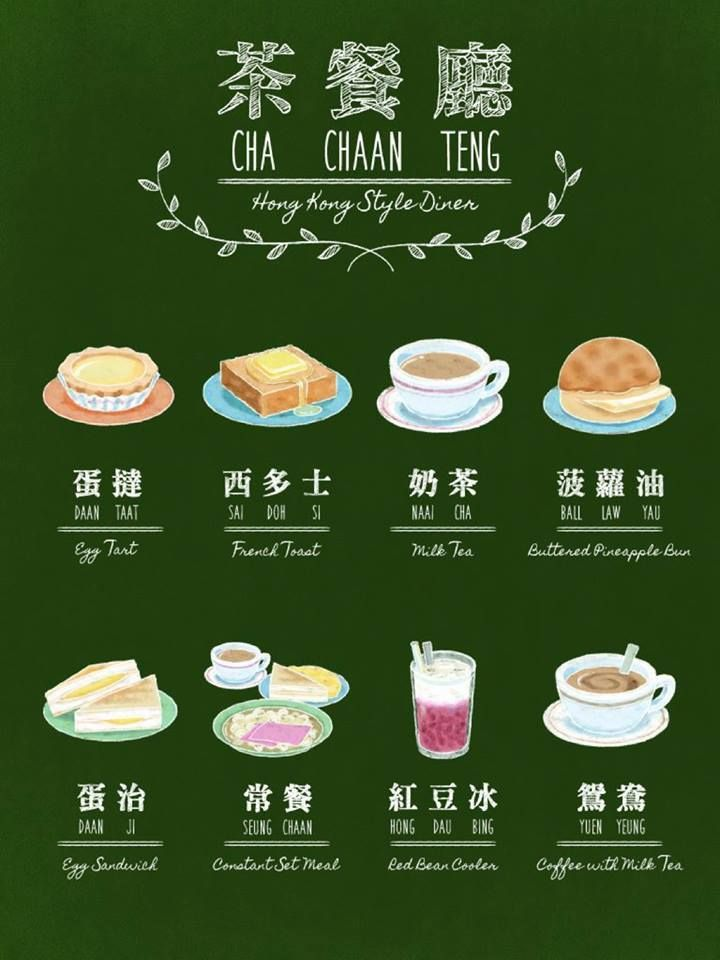 Caa4  caan1  teng1
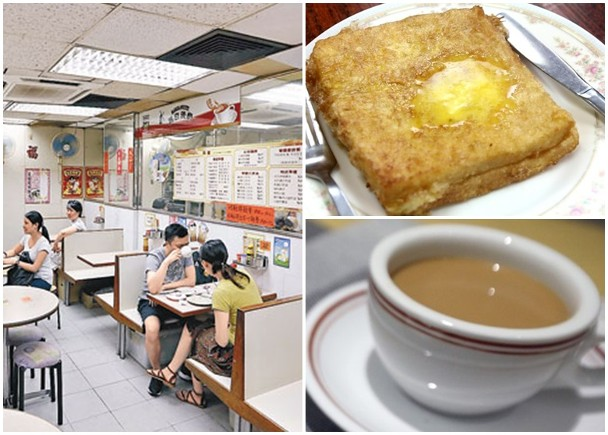 蛋撻
Daan6 taat1
西多士
Sai1 do1 si2
菠蘿油
Bo1 lo4 yau4
奶茶
Naai5 caa4
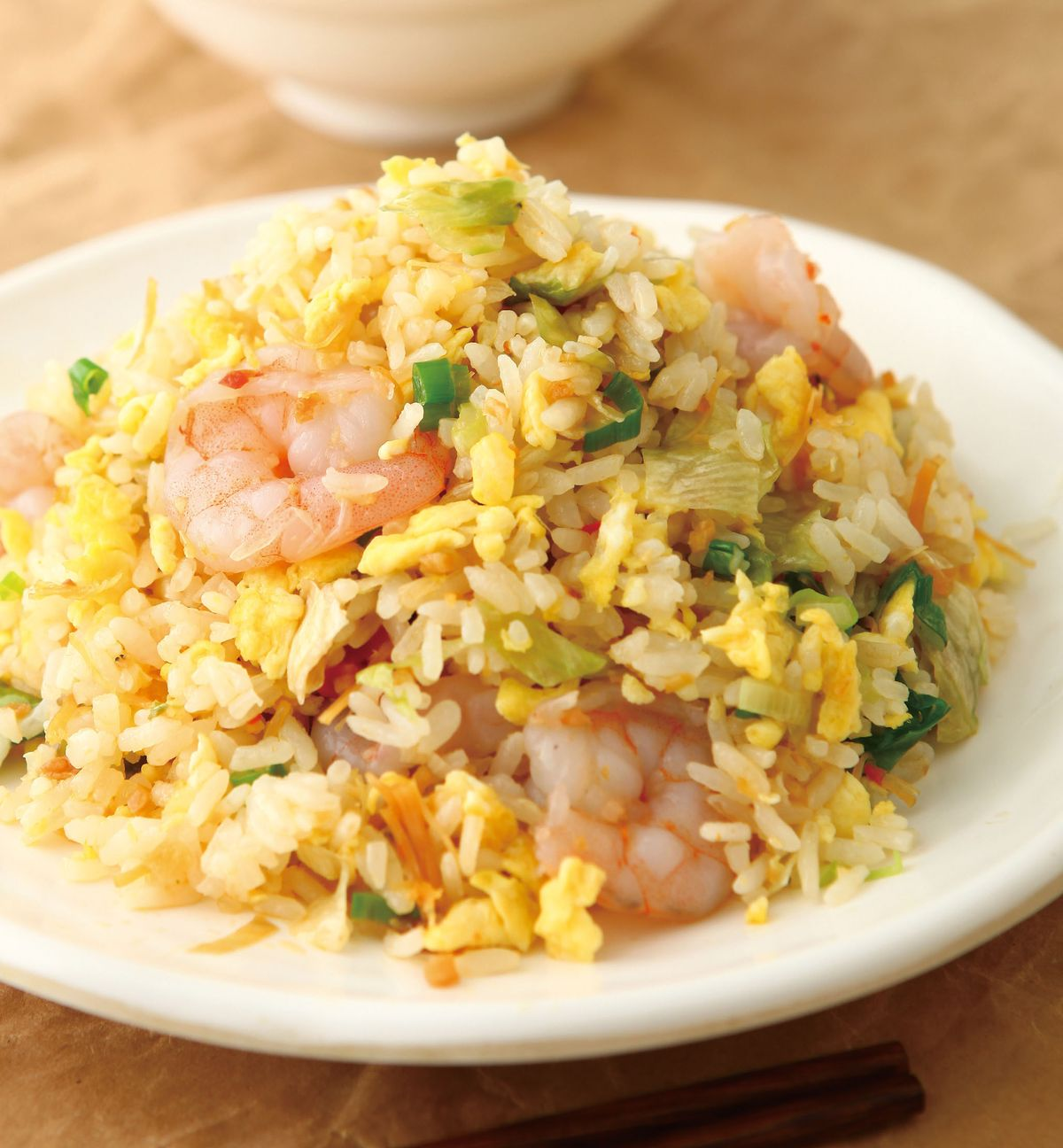 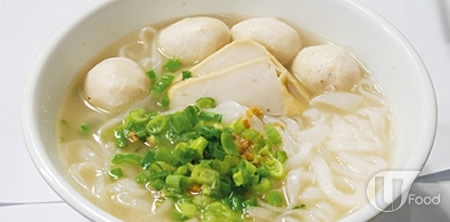 炒飯
Caau2 faan6
Fried rice
魚蛋粉
Jyu4 daan2 fan2
Fishball noodles
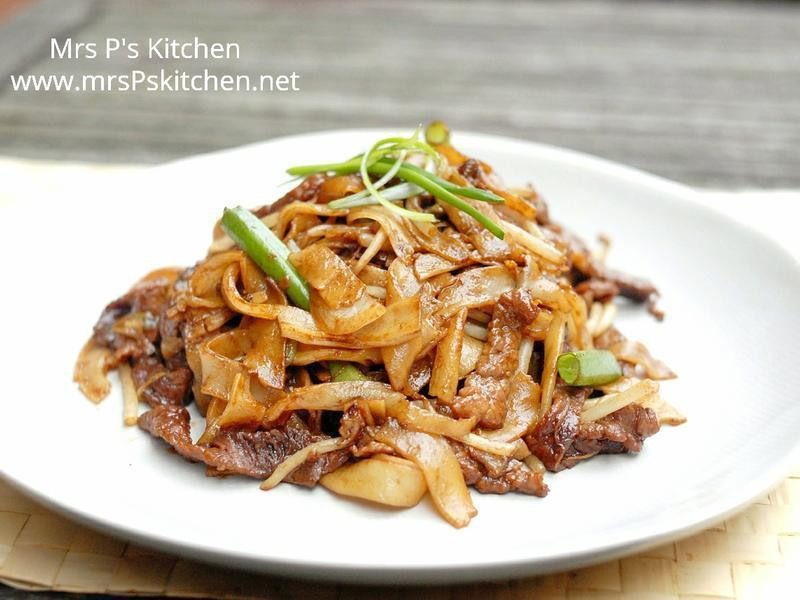 炒河/炒麵
Caau2 ho2/ caau2 min6
Fried flat noodles/ noodles
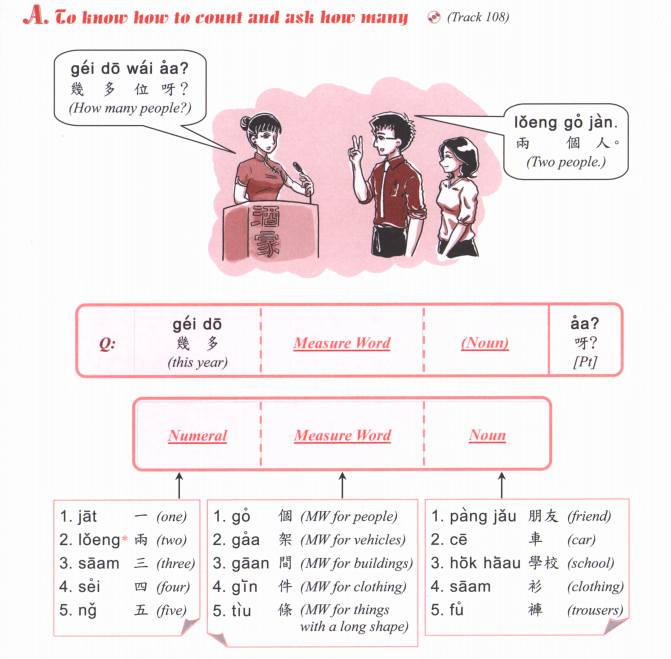 Zing-zing:
M4 goi1, ngo5 jiu3 A, B tung4 C
唔該，我要 A，B 同 C
(Excuse me, I want A, B and C)
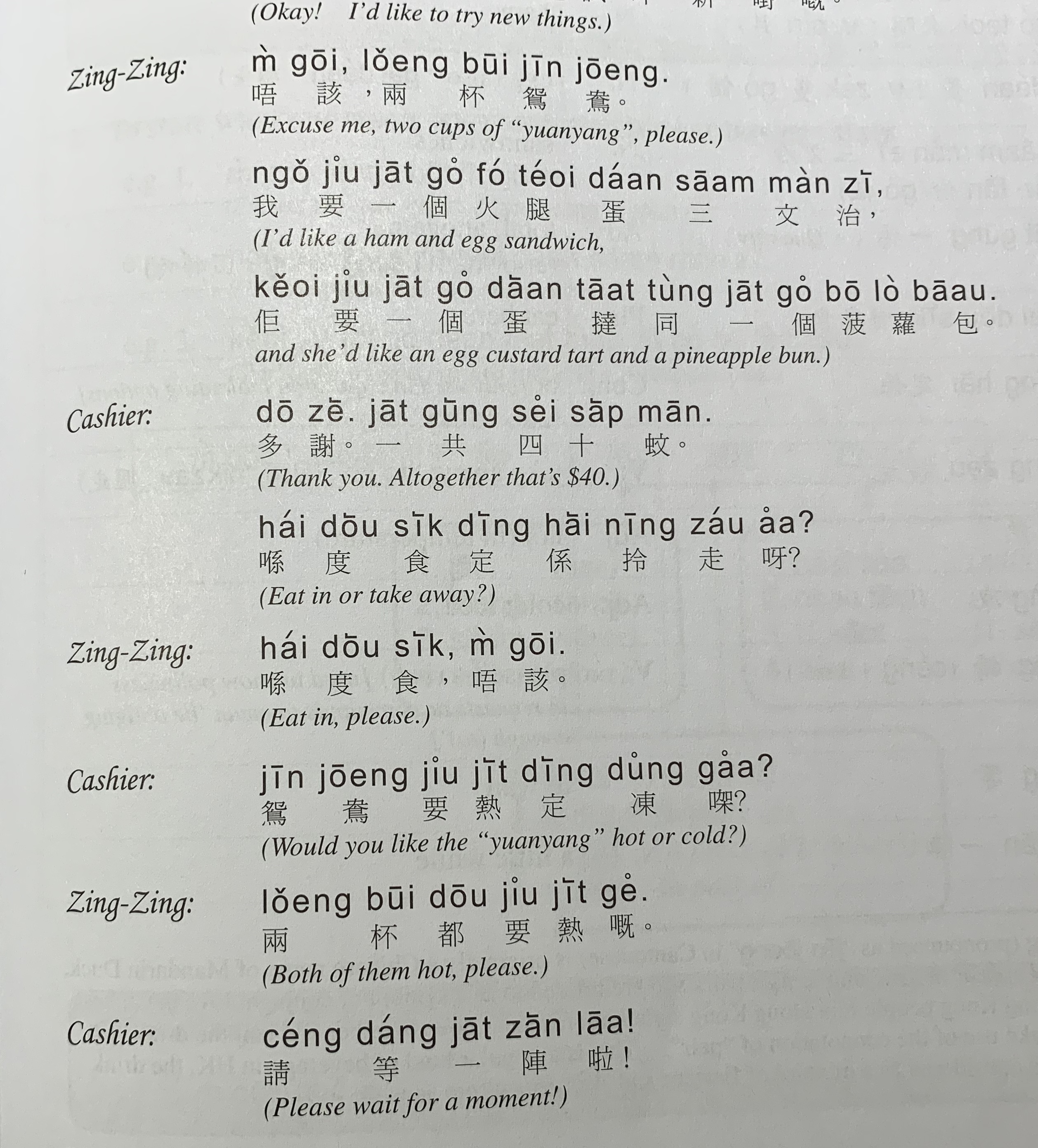 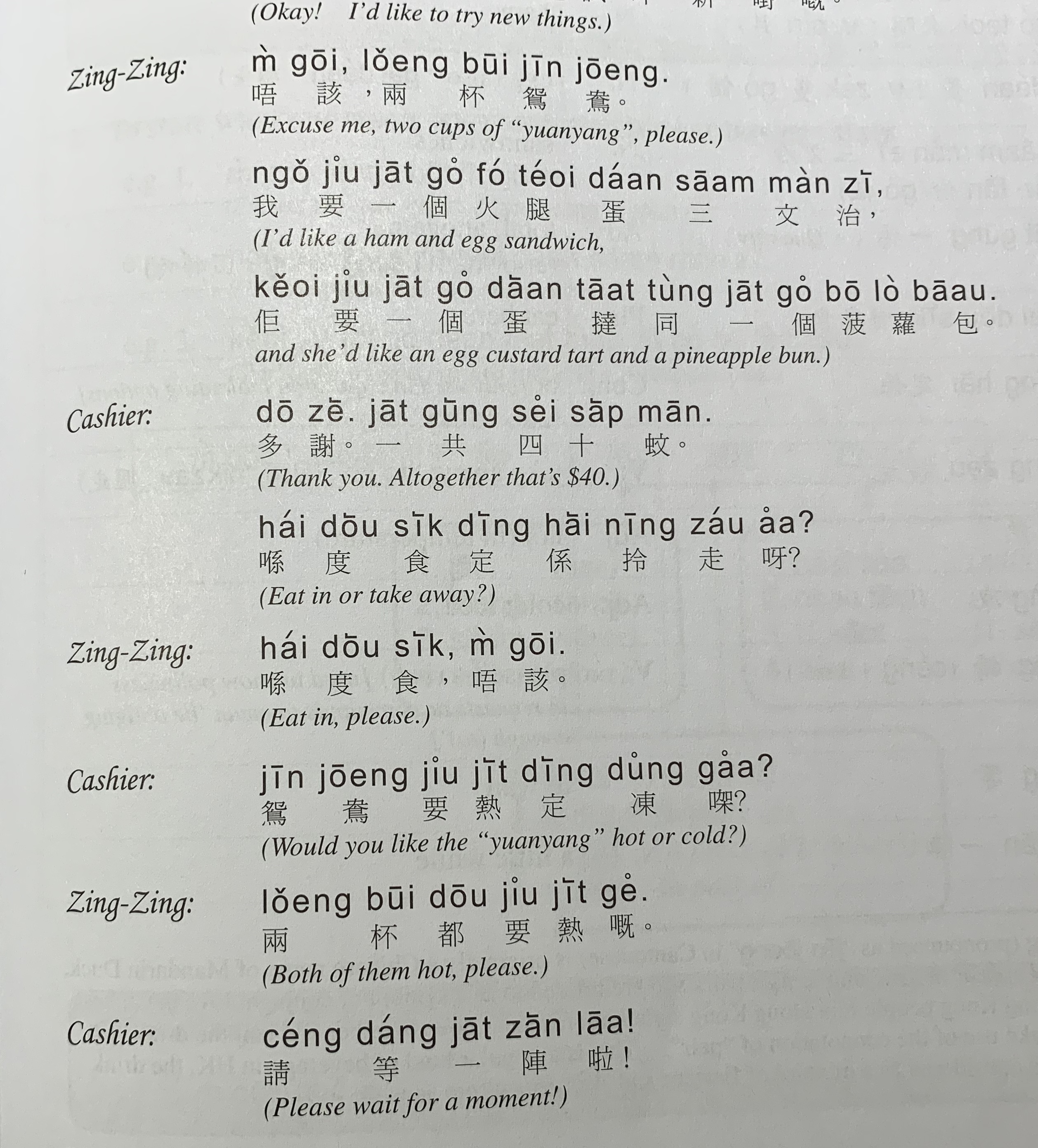 Cashier:
Nei5 ge3
你嘅 
(Here you go)
Zing-zing:
m4 goi1, zoi3 gin3
唔該，再見 
(Thank you, goodbye)
m4 goi1, maai4 daan1
唔該，埋單
Excuse me, the bill please.
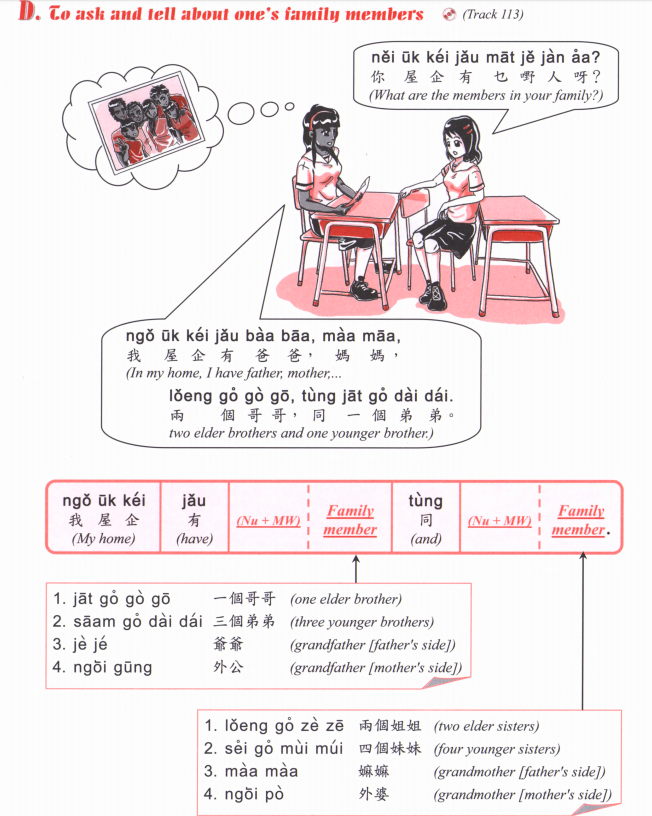 乜嘢         /   咩
Mat1 je5 /    me1
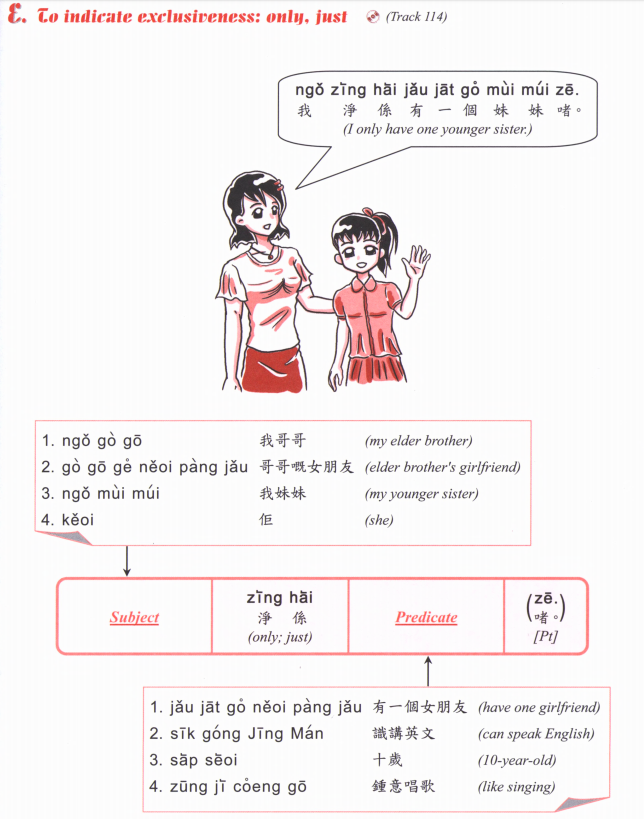 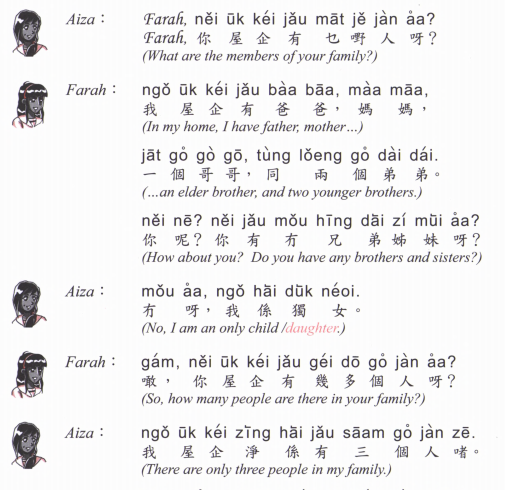 Ask questions

Introduce your friend
Name
Age
Nationality
How many people in their family (eg: how many brothers/sisters) 
Their age
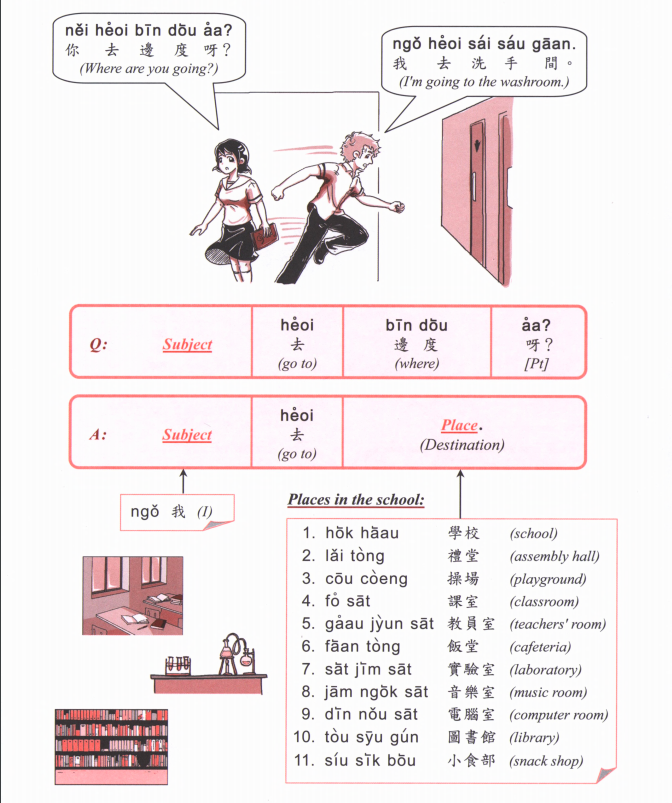 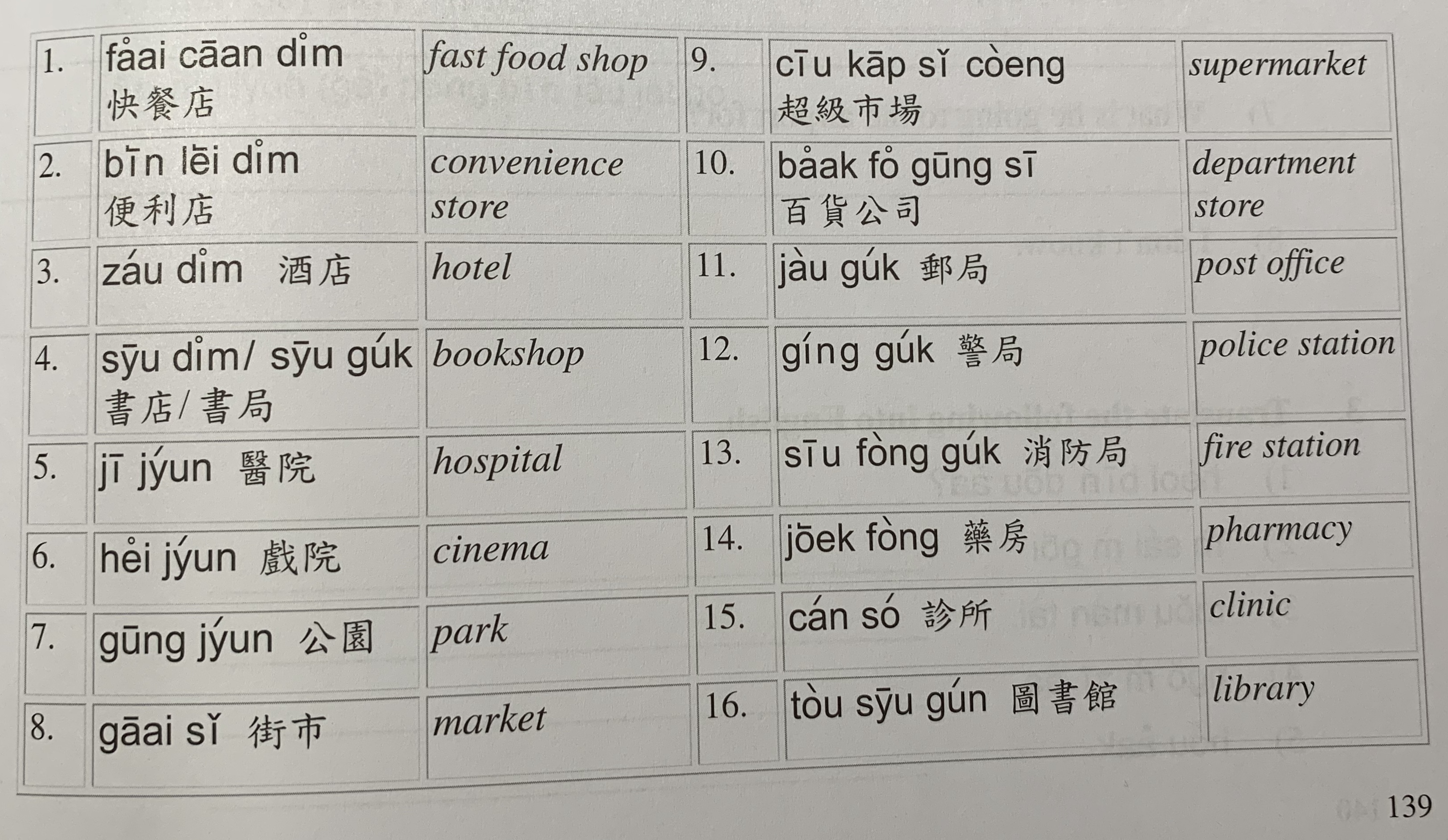 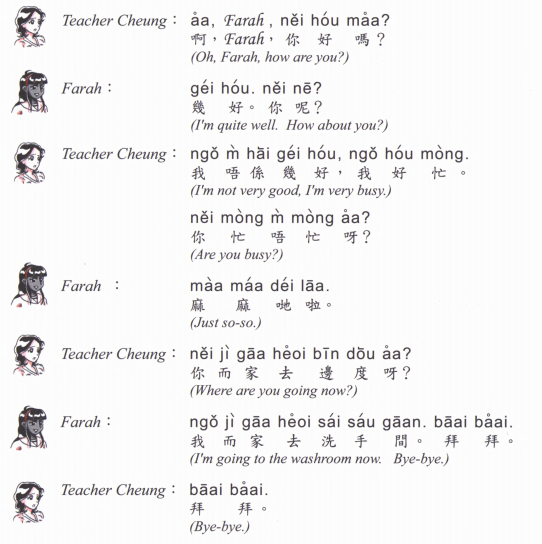 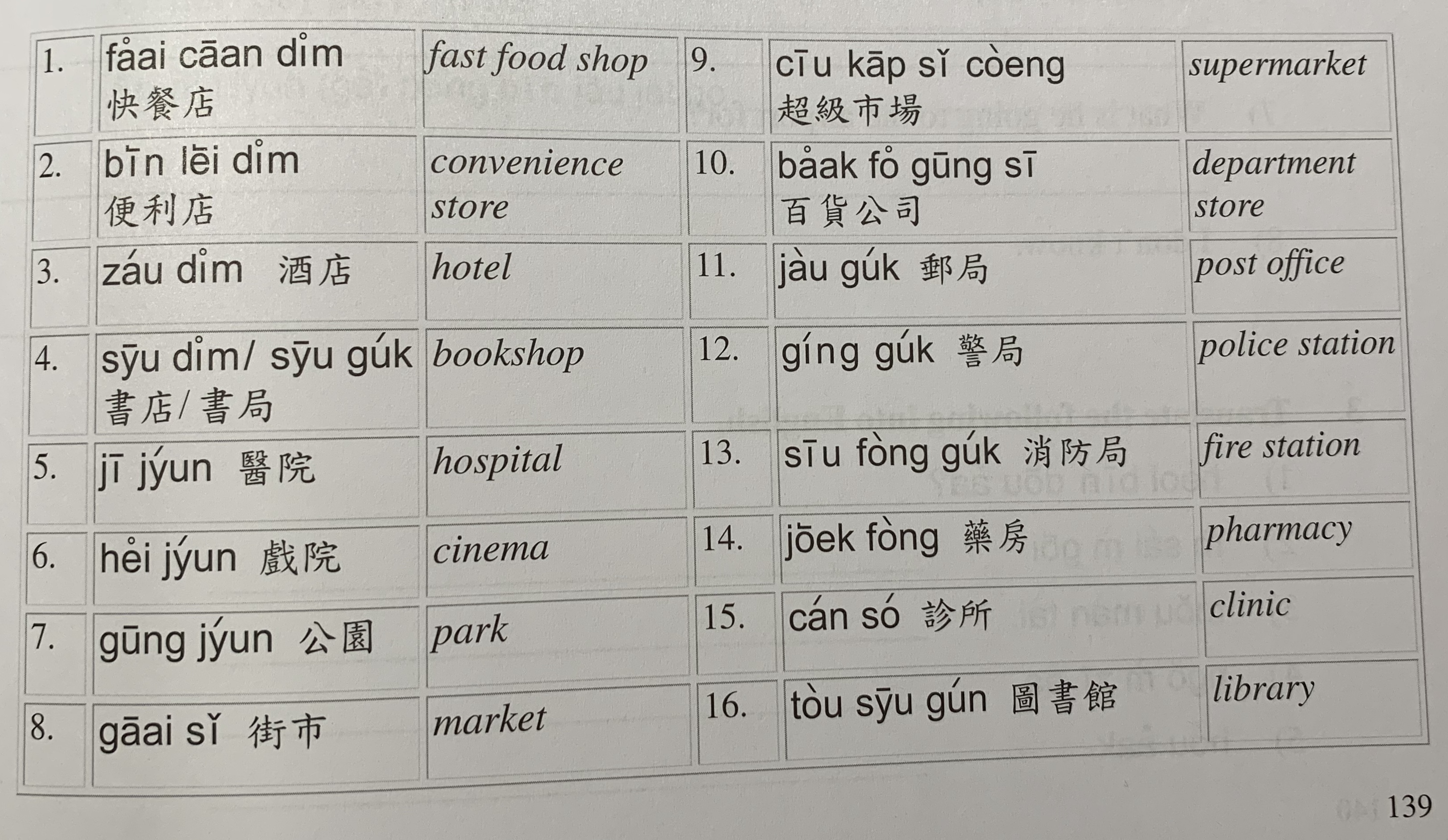 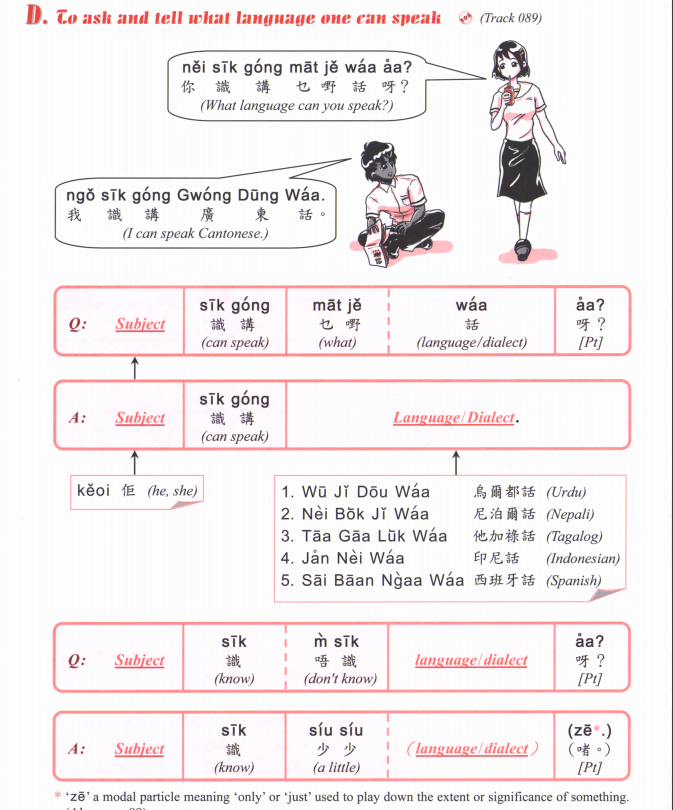 pou2 tung1 waa2
普通話
Mandarin

zit6 hak1 waa2
捷克話
Czech

si1 lok6 fat6 hak1 waa2
斯洛伐克話
Slovak

Jing1 man2
英文
English

Dak1 man2 
徳文
German

Faat3 man2
法文
French
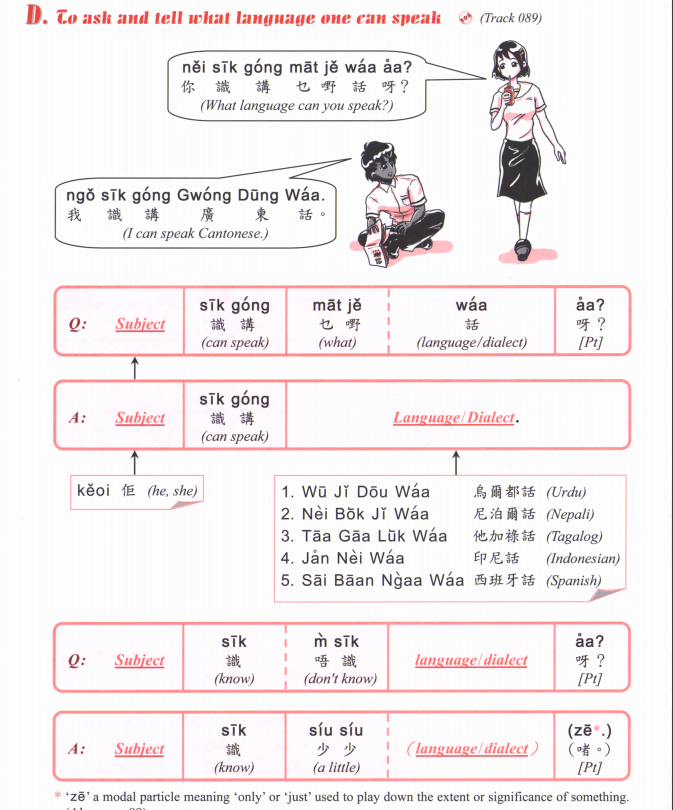 Jau4 seoi2
游水
swimming

Zou6 gym
做gym
Go to the gym

Gin6 san1
健身
Go to the gym

Zyu2 je5 sik6
煮嘢食
Cooking

Haang4 saan1
行山
Hiking

Caai2 daan1 ce1
踩單車
Cycling

Teng1 jam1 ngok6
聽音樂
Listen to music
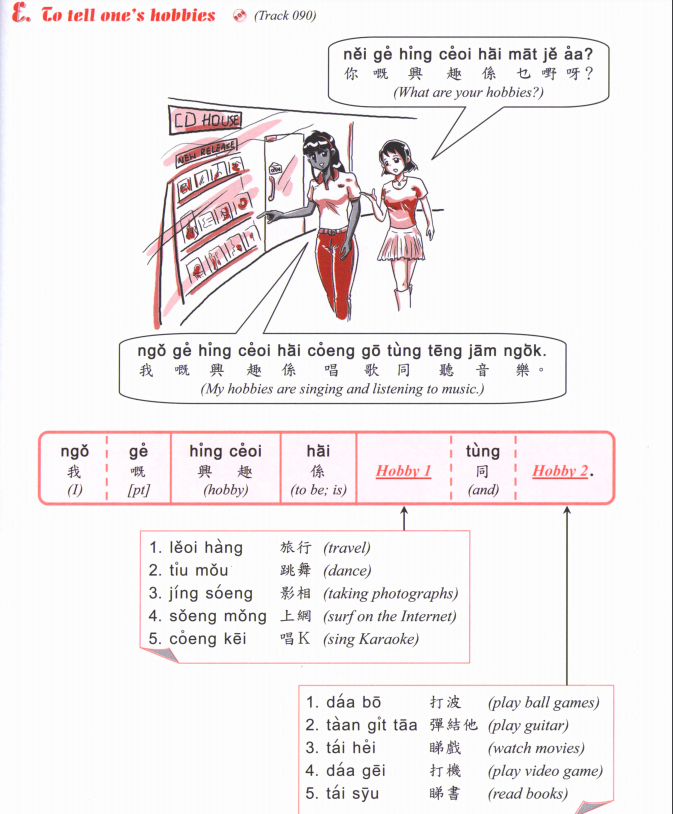 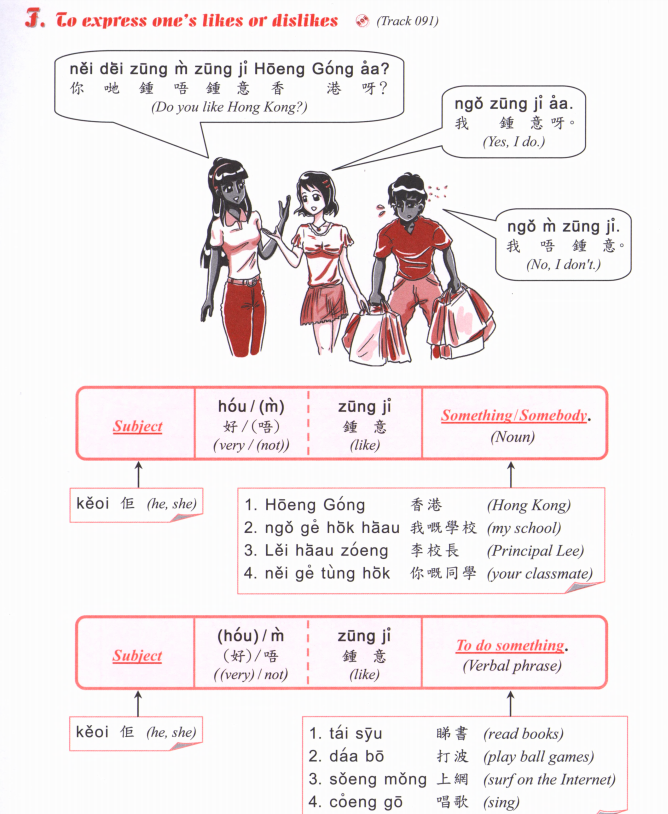 Jau4 seoi2
游水
swimming

Zou6 gym
做gym
Go to the gym

Gin6 san1
健身
Go to the gym

Zyu2 je5 sik6
煮嘢食
Cooking

Haang4 saan1
行山
Hiking

Caai2 daan1 ce1
踩單車
Cycling

Teng1 jam1 ngok6
聽音樂
Listen to music
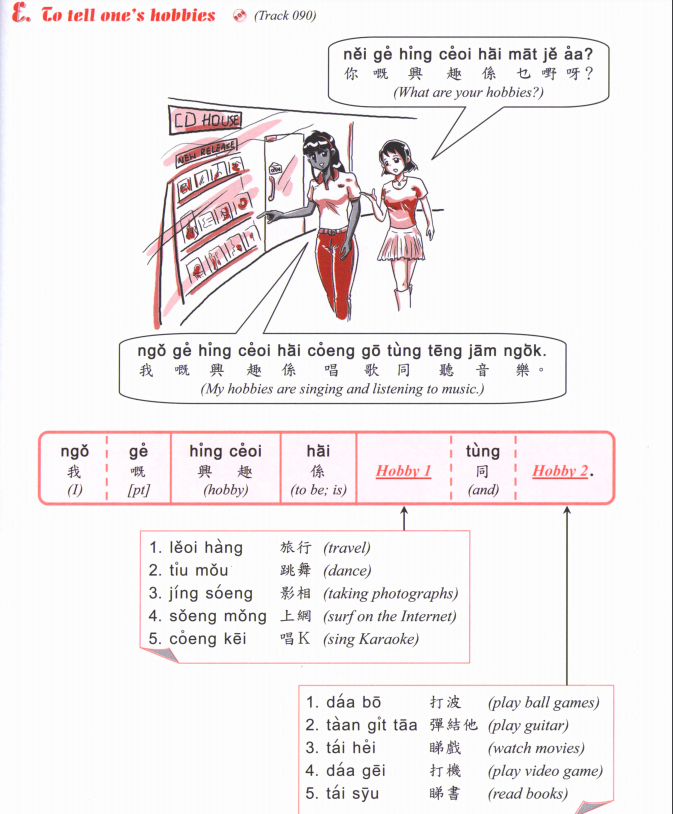 A: Nei5 zung1 m4 zung1 ji3 XXXX aa3?

B: Ngo5 (hou2) zung1 ji3 XXXXX
	OR
     Ngo5 (hou2) m4 zung1 ji3 XXXX
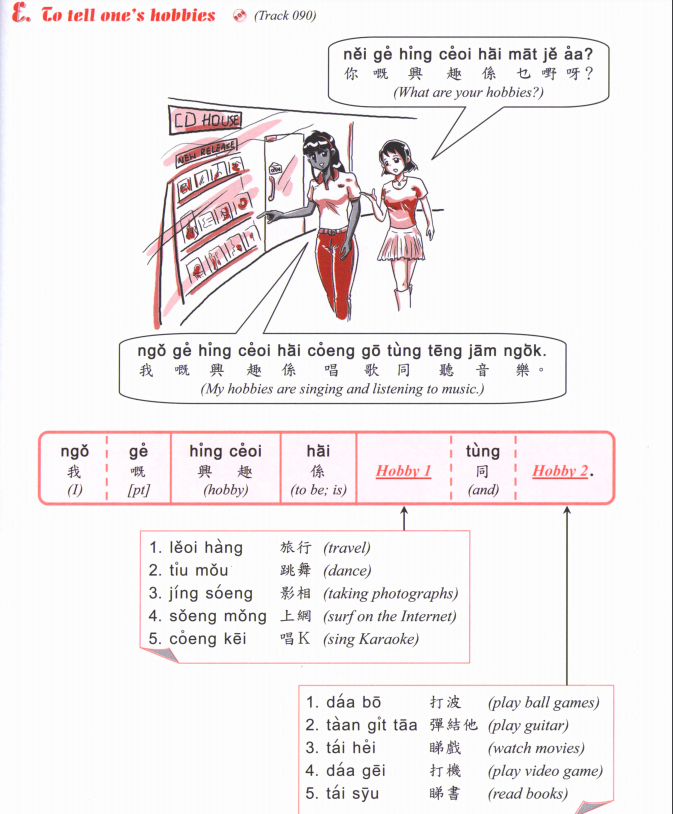 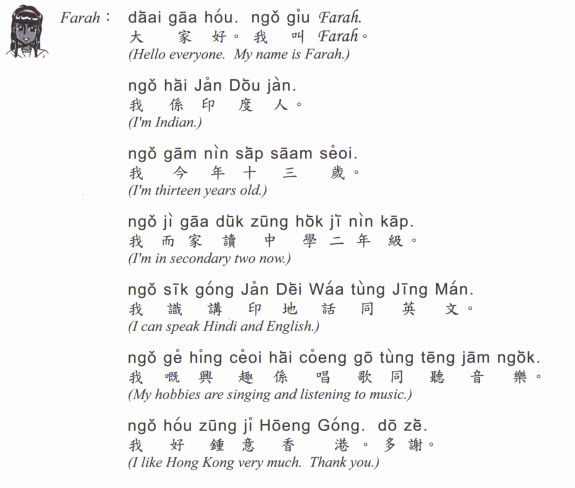 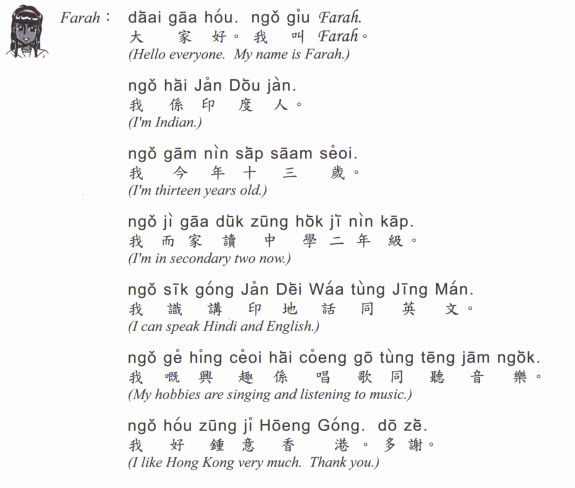